NIGERIA
2022 - 2023 targets
Planned vs actual number of children treated
Coverage ( % eligible Children who received full number of treatments)
Pharmacovigilance data
Key challenges and success
2021 funding: Planning  vs effective disbursements
2022-2023 Campaigns
Funding commitments: 2022 & 2023 planning, gaps
2021 map (Covered)
2022 map (targets)
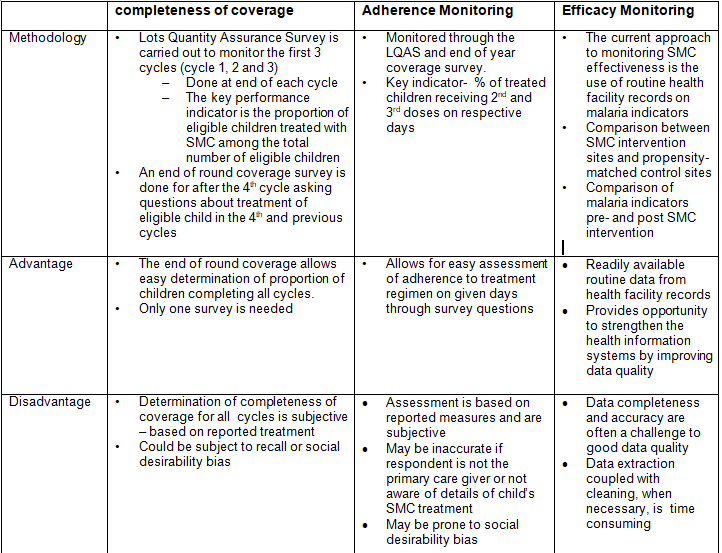 Sucesses
Way forward
To disseminate the findings of the IR
Decision-making on operational guidelines for scale-up of VAS integration with SMC to all SMC eligible states in Nigeria.
Increase in the coverage of vitamin A supplementation using the door-to-door approach increased from 1.2% within the previous 6 months at baseline to 82.3% at end line after SMC+VAS integrated campaign
Cost analysis showed integration of Vitamin A to a usual SMC cycle has only an additional cost of $0.2 per child covered with both SMC and VAS
The feasibility and acceptability of integration of VAS with SMC was demonstrated among implementers and caregivers of under-five children.
Challenges
Proposed / applied solutions
Explored alignment of reporting for both interventions. 

Added an extra implementation day to account for the extra workload. The cost was still minimal.
VAS reporting done via the routine HMIS while SMC campaigns are reported through adhoc campaign  reporting system.
Concerns about extra workload when integrated
Research Topic: Facilitators and Barriers to Uptake of Seasonal Malaria Chemoprevention Programme in Nigeria: A Qualitative Approach
Objective: To determine facilitators and barriers to uptake of SMC among children aged 3-59months in selected States in Nigeria
Methodology: We applied qualitative methodology to conduct Focus Group Discussions (FGDs) with caregivers/mothers, in-depth interviews (IDIs) on key stakeholders
Result: SMC is widely accepted by caregivers as a preventive measure. Major factors associated with uptake of SMC include perceived side effects, ignorance, attitudes of CDDs, alleged inefficacy of the drugs, incomplete coverage/shortage of drugs and mode of delivery of drug (house-to-house). Trust placed upon the CDDs by caregivers and the CDDs’ positive attitudes are potent influencers of SMC while perceived side effects, ignorance and alleged inefficiency of SMC by some caregivers are potent barriers to uptake of SMC
Conclusion: Programme (NMEP) needs to consider developing a focused, clear and timely pre-SMC public health campaign that reflects the facilitators and barriers to uptake amongst caregivers, community members and the CDDs
Research Topic: Optimizing the role of lead mothers in seasonal malaria chemoprevention (SMC) campaigns – insights from formative research in Kano State, northern Nigeria
Objective: We sought to understand the current role of LMs and identify areas for improvement, so as to possibly improve SMC programme outcomes in Nigeria
Methodology: Formative research utilizing qualitative methods, as part of a three-phased study, was undertaken in Kano State, northern Nigeria. Twenty semi-structured interviews were conducted with stakeholders from National, State, Local government as well as community health systems
Result: Study findings indicate that there are some factors which affect the role of LMs during SMC campaigns. Recruitment and supervision guidelines for LMs should be reviewed and strengthened within SMC-implementing States in Nigeria. There is also a clear need to improve the knowledge and skills of LMs through adequate training, so that they better deliver targeted health messages to caregivers during SMC campaigns. Appropriate job aids such as flipbooks, should be developed and provided to LMs
Conclusion: To promote sustainability, policy-makers should strongly consider the involvement of Community Health Influencers Promoters Services (CHIPS) agents during SMC campaigns to support the role of LMs; since CHIPS agents have government policy and funding support, in contrast to the current LMs intervention which is ad hoc and heavily supported by donor organizations
Evaluation Topic: End-Of-Round Programmatic Assessment Of Seasonal Malaria Chemoprevention In 13 SMC Implementing State 2021
Objective: This was an independent assessment primarily to determine proportion of self-reported SMC drug (SPAQ) administration among eligible children and adherence to SMC protocol by community drug distributors (CDDs.
Methodology: A qualitative method using structured assessment questionnaire. States were stratified into 3 senatorial districts and 6 Local Government Areas were randomly selected. Equal sample size was used across states
Result: There were varying findings for each state, however overall findings showed  the self-reported coverage of SMC was excellent in cycle 4 but coverage in cycles 1-3 were not as good as cycle 4. Adherence to SMC protocol by the CDD is commendable.  
Conclusion: there is still room for improvement especially in mop-up visits to ensure all eligible children are captured and ineligible children are completely excluded
Successes
Way Forward
Ensure delivery in 2022 implementation to all 21 SMC eligible states
Improved targeted advocacies and engagements at all levels
Plans concluded to scale up use of ICT4D in additional states
There are plans to conduct integration in 2 states which timelines of ITN and SMC coincides
Ensure widespread use of video demo in the implementation of 2022
The 2021 implementation scaled up and delivered SPAQ in 18 out of 21 states reaching over 23 million eligible children
Strategic and targeted engagement led to budgetary releases and financial contributions by states government
Conducted pilot on the use of ICT4D in deployment of SPAQ administration in 1 state which improved accountability of SPAQ
There was process evaluation on the integration of ITN with SMC with some possible areas of integration identified
The use of video demo developed by international helped better understanding during trainings
Challenges
Proposed/ applied Solutions
The need to strictly adhere to the microplan figures in the implementation of 2022
Advocating and soliciting support from government and donor organization to fill gaps in 2022 
Strengthen collaboration with security agencies and work with locals in affected areas
Explore support from state and implementing partners to supply and redistribute ACT and RDT where necessary
Inadequacy of SPAQ in cycle-4 experienced in few states due to actual exceeding the planned
Two eligible states could not implement due to lack of funds to support implementation 
Escalating security situation leading to migration affecting planning
Inadequate ACT and RDT for managing referred cases in some instances
Will you integrate other public Health interventions? If yes, which ones and how (which partners involved )?
Proposed interventions for Integration:
LLIN 
Immunization and RMNCAH week activities
Vit A supplementation
Partners
WHO, MSF
PMI, MC, CRS
GF, BMGF
Which changes will you make to overcome challenges experienced in previous campaigns?

Early planning and engagement of stakeholders
Optimization of ICT in SMC
Review of guidelines and tools
Early Procurement of SPAQ
Standardization of microplan using immunization data and  geo mapping of communities
Improved  methods of personnel payment
Does SMC affect the acquisition of malaria antibodies?
Are children that exited SMC age group at increased risk of malaria infections?
What is Impact of SMC in hospital admission and U5 mortality in Nigeria?
What is the safety extending the implementation period?
Is there any change in the efficacy of AQ and SP?
What are the factors affecting adherence to complete treatment?
Comparing the cost-effectiveness of different models of SMC delivery in Nigeria
Is integrating SMC with other interventions comprises the quality of service delivery?
Is integrating SMC with other interventions more cost-effective?
These slides 19  to 24 on Key lessons learnt or innovation will serve for a 10 minutes presentation to peers of a unique experience that you would like to share with the attendees. Information on the previous slides will serve for an SMC 2021 campaign report
Lessons Learnt from ICT4D Deployment
Electronic database for all SMC personnel data and beneficiary data for timely payment and beneficiary (cohort) tracking
Real – time tracking and data reporting of SPAQ distribution activities (Re-dose, Referrals, ADRs) 
Real – time data used for improved monitoring and informed decision-making during implementation
Lessons Learnt from ICT4D Deployment - 2
Improved and efficient data reconciliation process due to the availability real – time electronic data
98% of Community Drug Distributors (CDDs) engaged were able to use their personal devices to work during the implementation
 State capacity to use technology for health interventions was improved by the end of the pilot implementation. A positive step towards sustainability
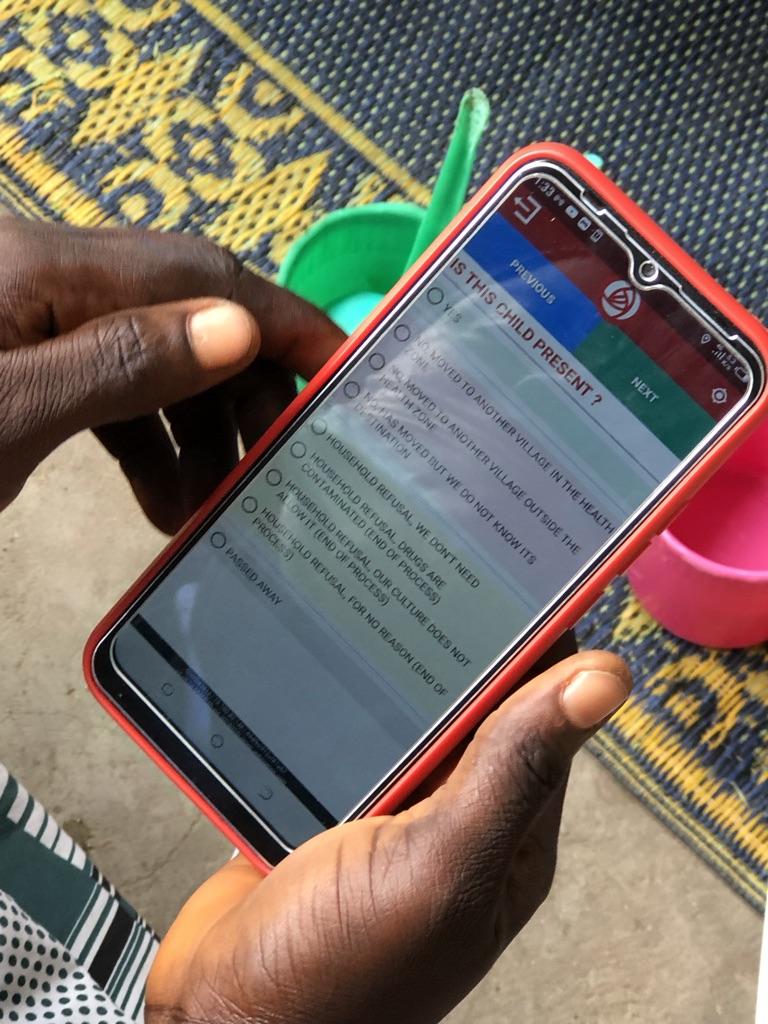 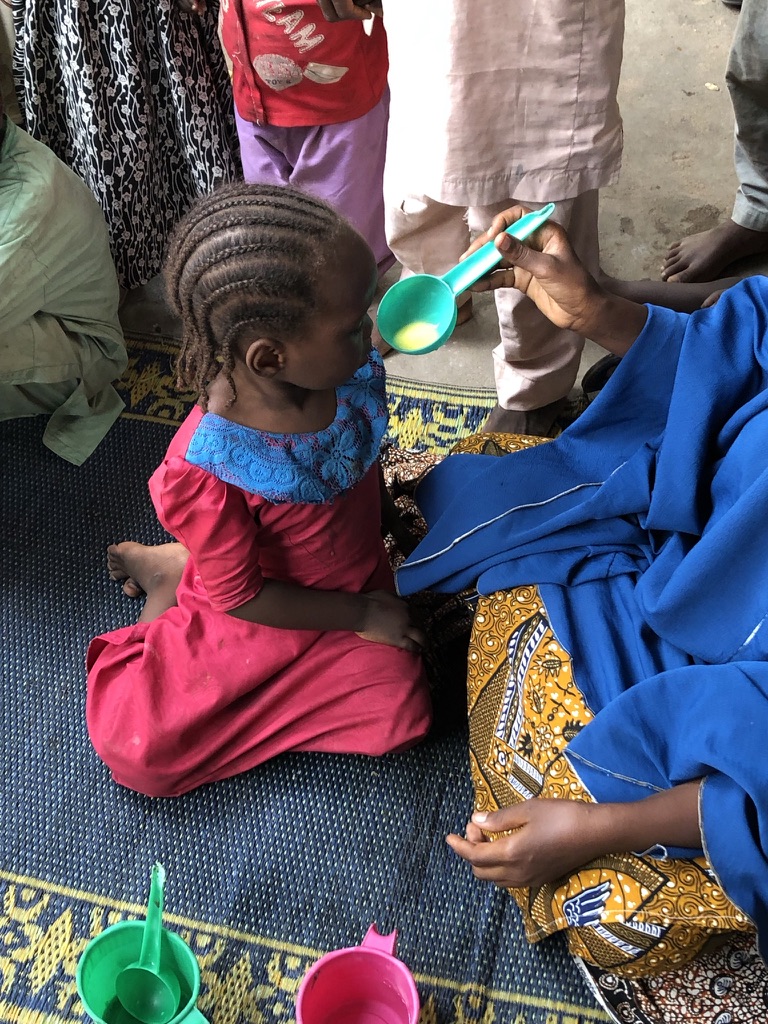 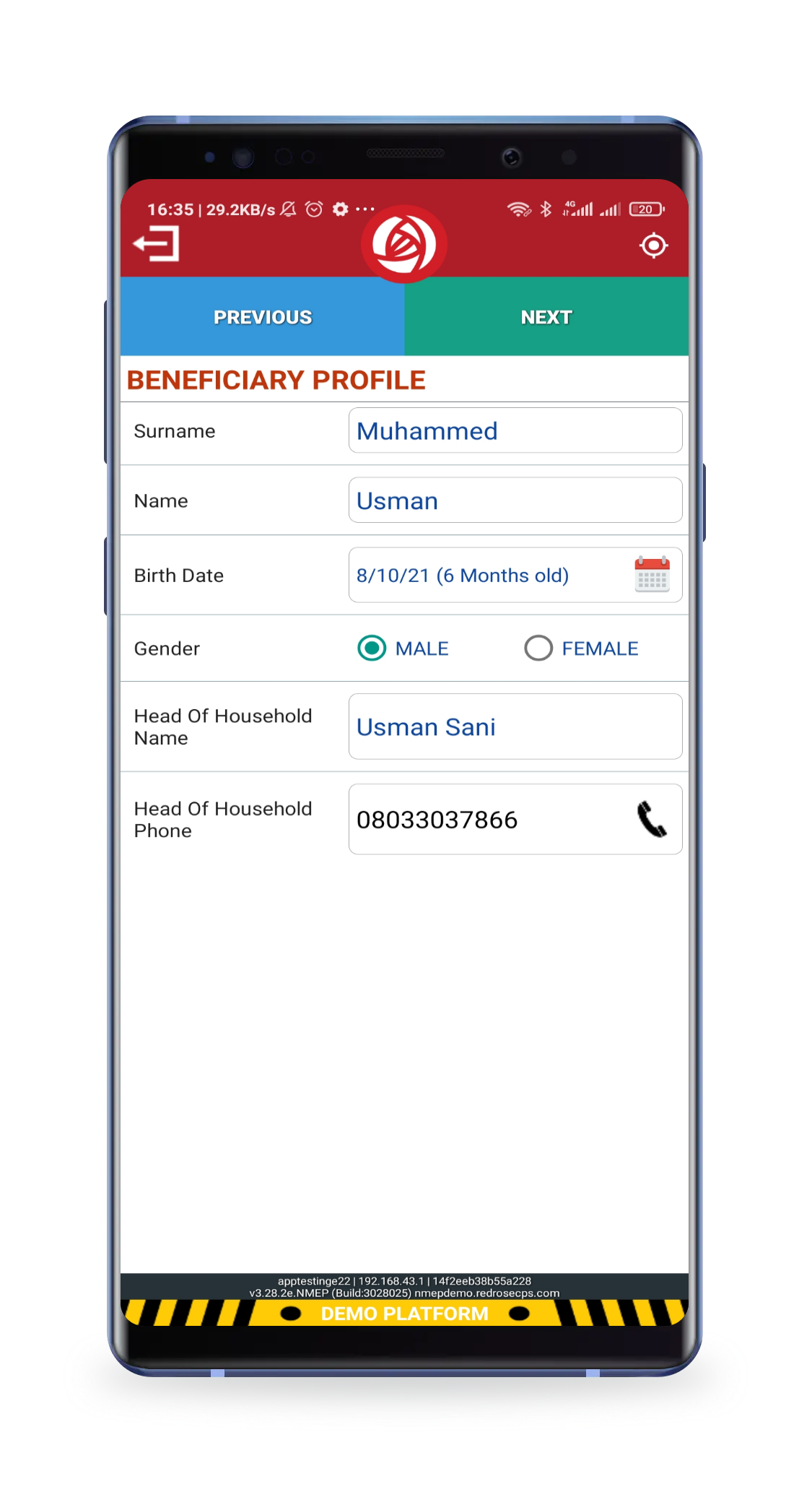 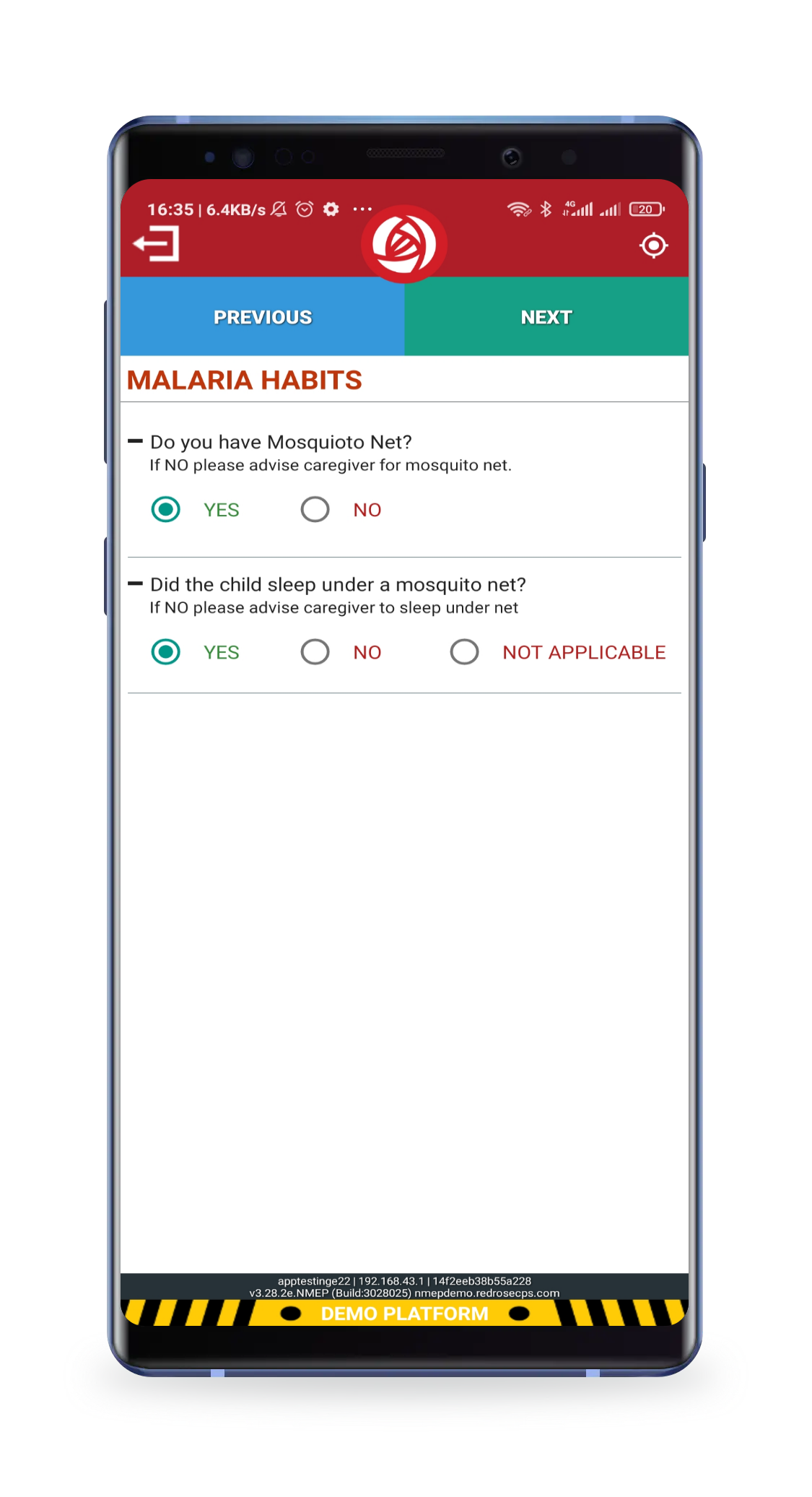 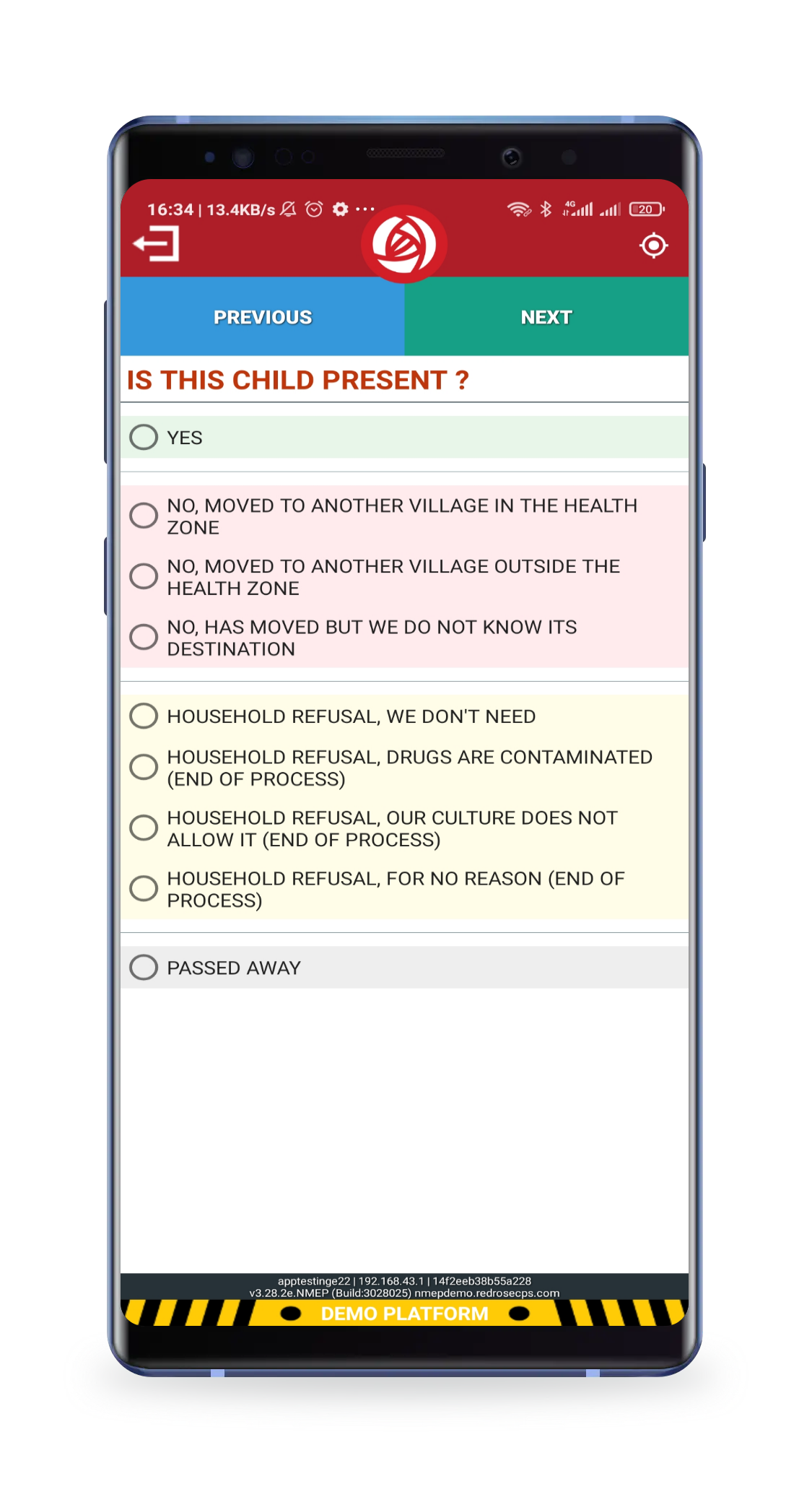 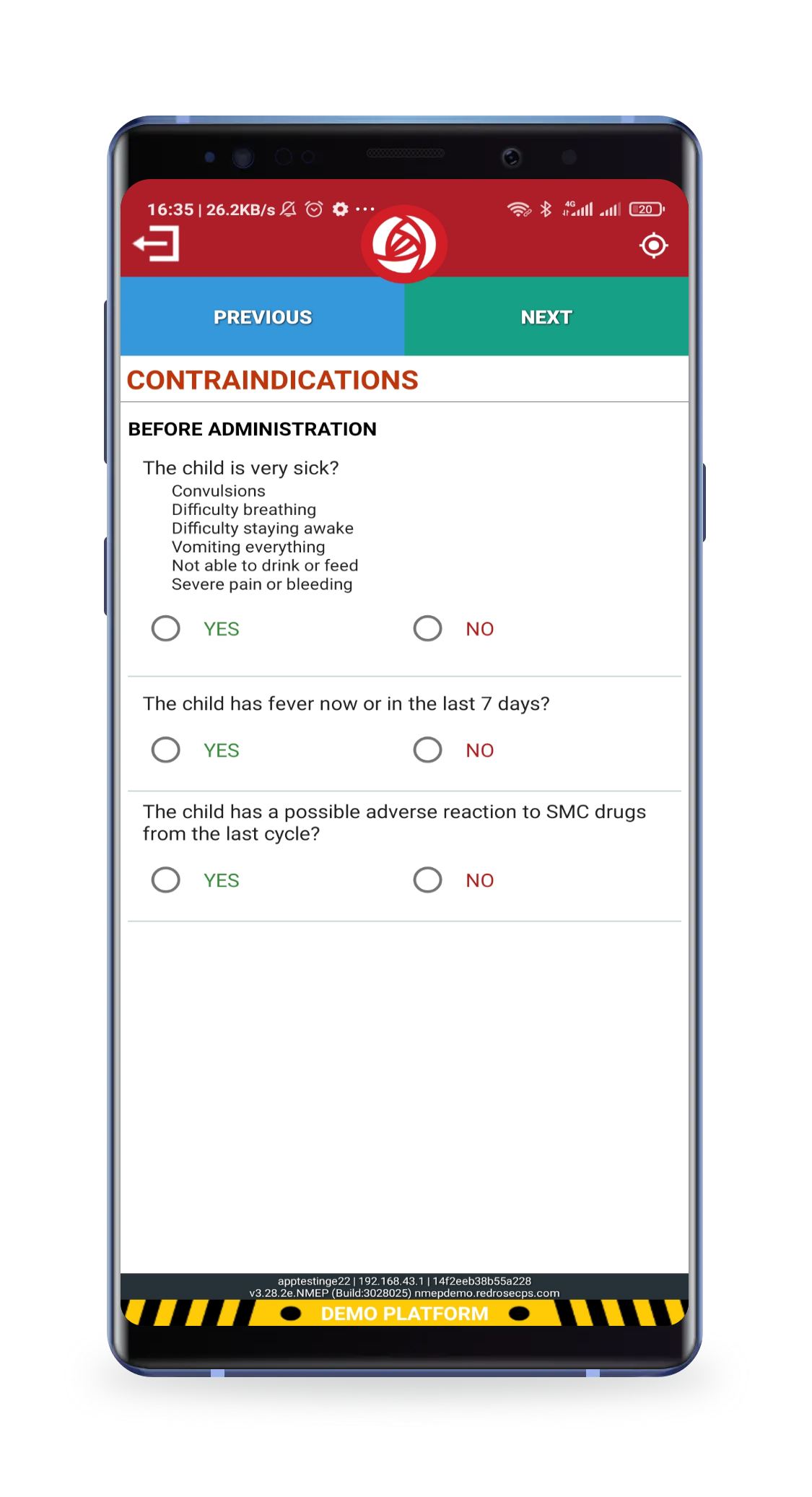 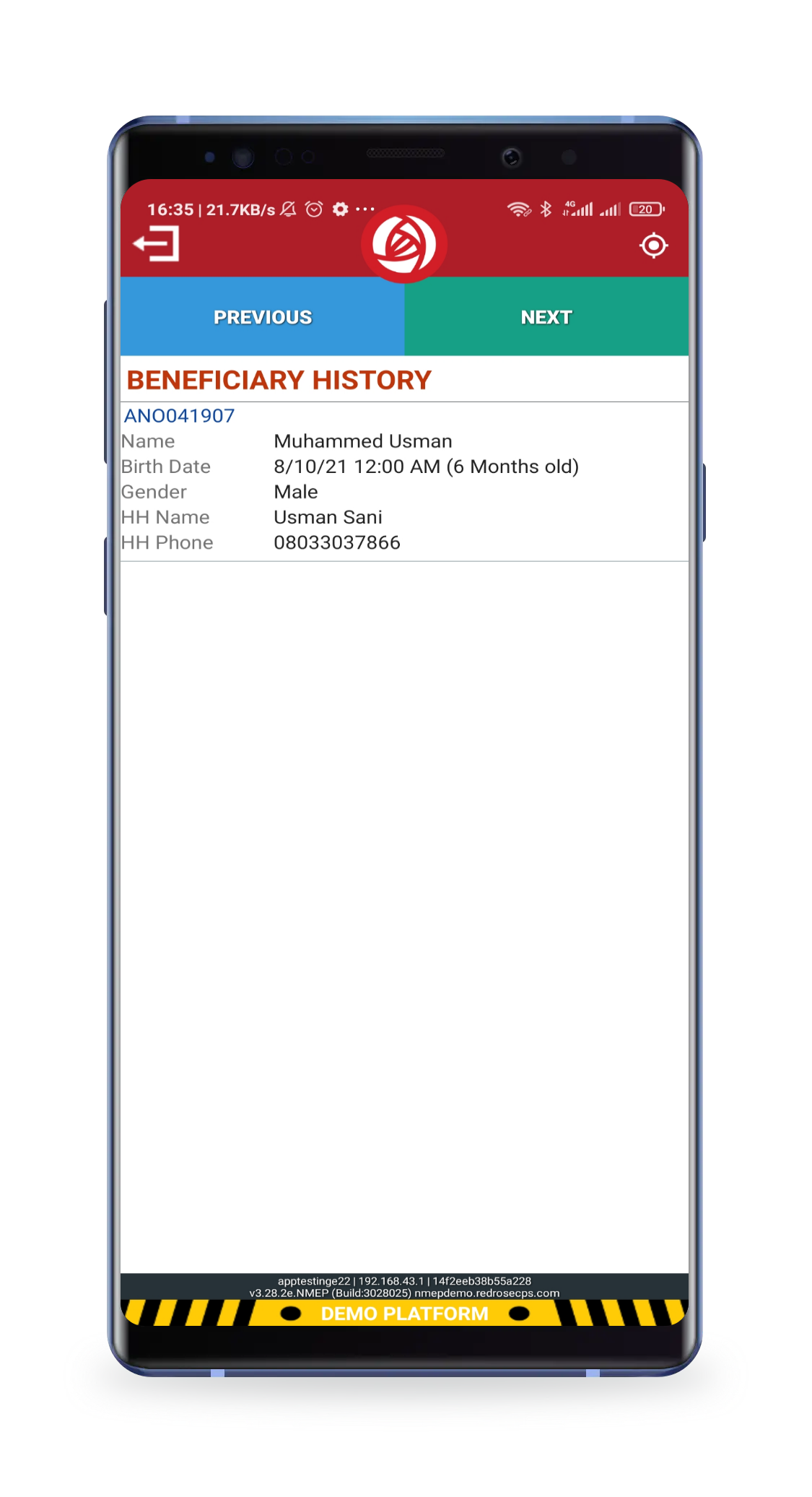 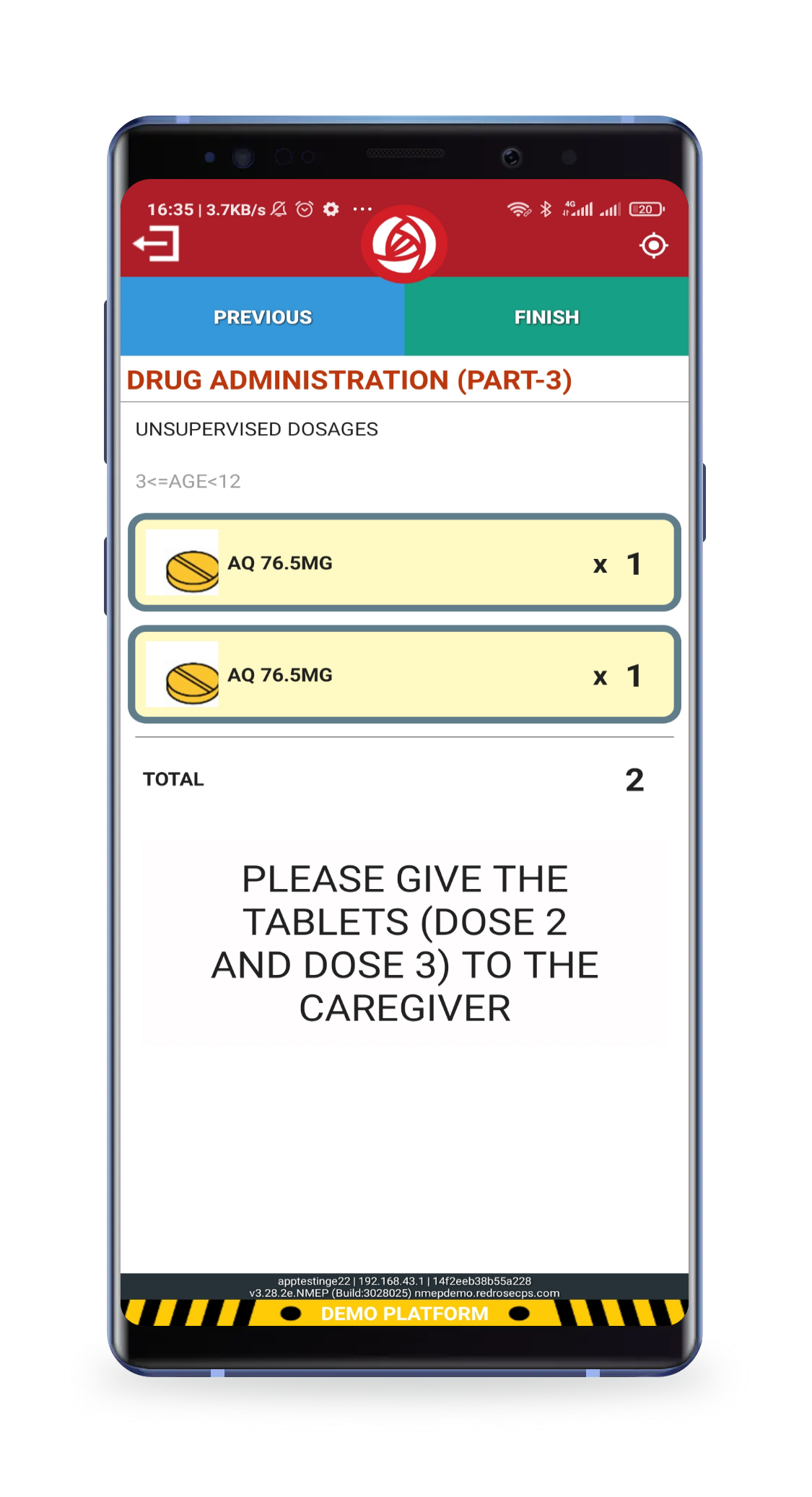 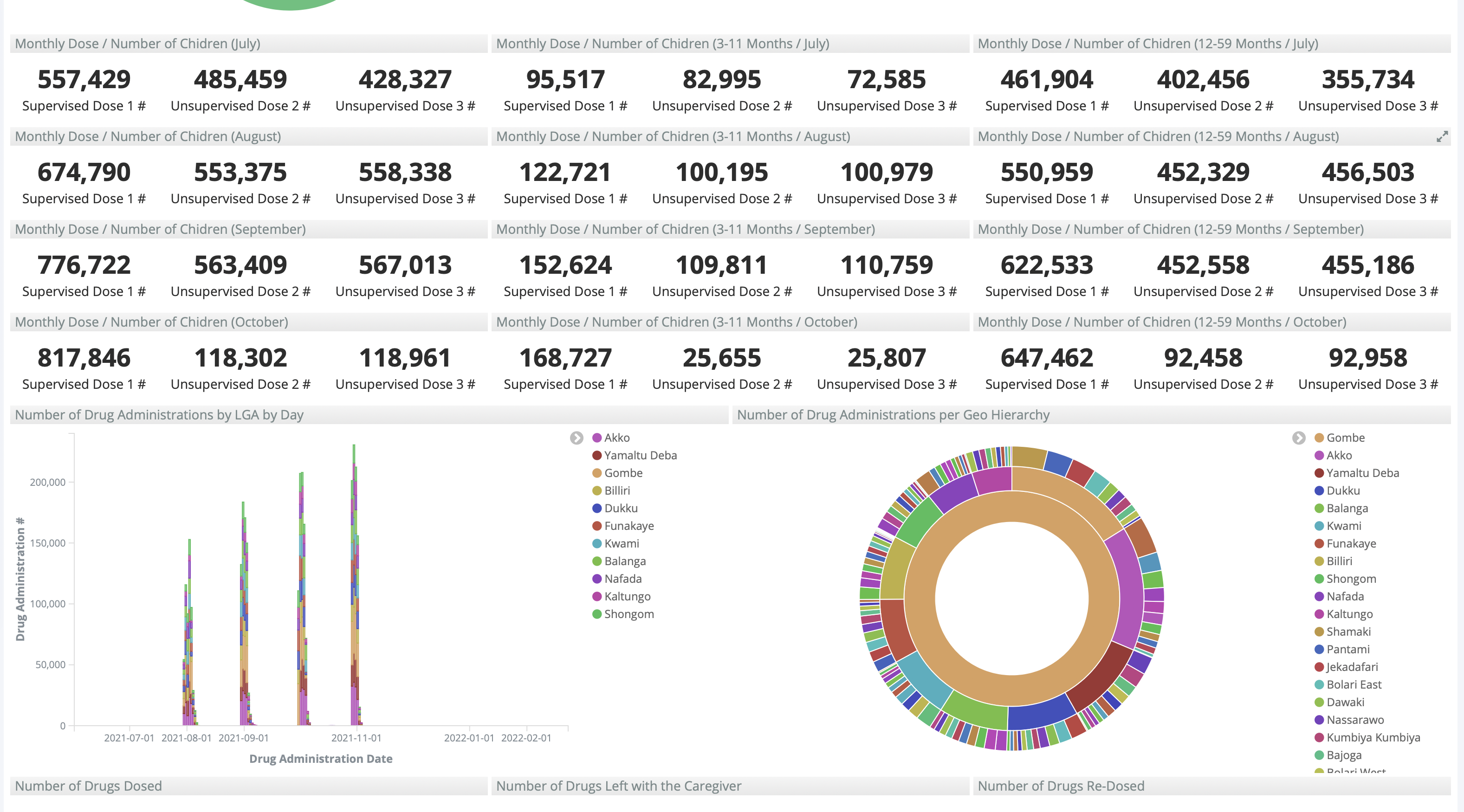 Implementation of 5  Cycles in 3 States

The 2020 NMEP led stratification exercise recommended the expansion of SMC implementation from the 9 states within the Sahel region to an additional 11 states and the FCT Abuja from 2021 (making a total of 21)
These new states included Kogi, Nasarawa and Plateau which incidentally had longer periods of annual rainfall that the 9 Sahel states; with the rains usually starting earlier than June 
In order to provide more protection to the eligible children (aged 3 – 59 months), an additional cycle was introduced in June in Kogi, Nasarawa and Plateau states
A total of 2,022,419 eligible children were covered during the 2021 SMC round in Kogi (397,198), Nasarawa (771,603) and Platea (853,618) states giving >100% admin coverage
During the period of implementation, some lessons were learnt
Microplanning/Database/Training/Payments
Adequate planning for and timely delivery of resources for 5 cycles (against the standard 4) key to successful rollout
Obtaining the relevant national, state and LGA levels of approval, buy-in and support prerequisite for rollout
Selection and documentation of qualified community level personnel absolutely key to successful implementation
Need to emphasize 5-cycles during training of personnel
Resident community level personnel (CDDs, LMs and TA) proven to be more effective and efficient to the campaign 
Timely payment of personnel motivated and encouraged continued delivery until the 5th cycle
Communities enthusiastic about SMC
Security
Using established state and local level security channels to support SMC implementation provided huge security boost
Use of locals and indigenes for coordination and implementation of SMC in areas of high security threats reduced security risk to personnel, staff and partners
Use of security risk assessment reports before implementation and updated for each cycle ensured staff, partners and personnel safety during SMC distribution
SBCC
Engagement of community leaders as monitors during SMC distribution period strengthened monitoring & community coverage
Political advocacy is critical for success of any program. Early notification of stakeholders for planned activities was a deciding factor for recorded successes of SMC activities in the states
Traditional and religious leaders can be very supportive in mobilising caregivers for the uptake of SMC services
Use of regular LQAS feedback mechanism improved subsequent SMC implementation through effective actions and recommendations
Refresher training to CDDs and LM on proper IPC strategy and correct SMC messaging improved quality of SPAQ administration to eligible children
The use of Lead Mothers improved adherence to SMC treatment protocol amongst caregivers
Thank you